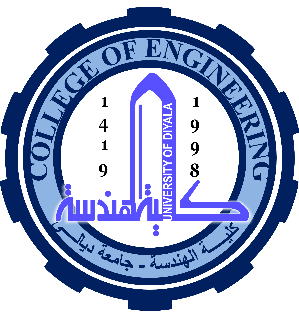 Computer Networks
“REFERENCE MODELS”
Asst. Lect. Ahmed M. Jasim
Computer Department - College of Engineering
University of Diyala

2017
Presentation Outline
Advantages of Reference Models

OSI reference model.

TCP/IP reference model.

Data Encapsulation
Advantages of Reference Models
1- It divides the network communication process into smaller and simpler components, thus aiding component development, design, and troubleshooting.


2- It allows multiple-vendor development through standardization of network components.
Advantages of Reference Models
3- It encourages industry standardization by defining what functions occur at each layer of the model.

4- It allows various types of network hardware and software to communicate.

5- It prevents changes in one layer from affecting other layers, so it doesn’t hamper development and makes application programming easier.
OSI reference model
In the late 1970s, the Open Systems Interconnection (OSI) reference model was created by the International Standards Organization

The OSI model was meant to help vendors create interoperable network devices and software in the form of protocols so that different vendor networks could work with each other

The ISO-OSI model is a seven-layers architecture.
OSI reference model
One of the greatest functions of the OSI specifications is to assist in data transfer between disparate hosts

The OSI model isn’t a physical model. Rather, it’s a set of guidelines that application developers can use to create and implement applications that run on a network.

It also provides a framework for creating and implementing networking standards, devices, and internetworking schemes.
OSI reference model
OSI reference model
1- Application layer
HTTP (Hyper Text Transfer Protocol), file transfer, electronic mail, and network news. 

Functions of application layer
1- Mail Services

2- Network Virtual Terminal

3- Directory Services

4= File Transfer, Access and Management (FTAM):
OSI reference model
2- Presentation Layer
The primary goal of this layer is to take care of the syntax and semantics of the information exchanged between two communicating systems

Functions of presentation layer:
1- Translation

2- Encryption

3- Compression
OSI reference model
3- Session Layer
Its main aim is to establish, maintain and synchronize the interaction between communicating systems

Functions of session layer:
1- Dialog Control: This layer allows two systems to start communication with each other in half-duplex or full-duplex.

2- Synchronization: This layer allows a process to add checkpoints which are considered as synchronization points into stream of data
OSI reference model
4- Transport Layer
The main aim of transport layer is to be delivered the entire message from source to destination. 


Functions of transport layer:
1- Service Point Addressing
2- Segmentation and Reassembling
3- Connection Control
4- Flow Control
5- Error Control
OSI reference model
5- Network Layer 
The main aim of this layer is to deliver packets from source to destination across multiple links (networks). 

Functions of network layer:
1- Routing
Static
Dynamic
Semi-Dynamic
2- Congestion Control
3- Internetworking:  Internetworking is a solution born of three networking problems: 
Isolated LANs
Duplication of resources
The lack of a centralized network management system.
OSI reference model
6- Data Link layer
Data link layer is most reliable node to node delivery of data

Functions of network layer:
1- Framing
2- Acknowledgment
3- Sequence Numbering
4- Error Detection
5- Retransmission
6- Flow Control
OSI reference model
7- Physical Layer 
The physical layer is concerned with transmitting raw bits over a communication channel. 

The design issues have to do with making sure that when one side sends a 1 bit it is received by the other side as a 1 bit, not as a 0 bit. It defines the hardware, cabling, wiring, power output, pulse rate etc.

Functions of physical layer:
1- Hardware Specification

2- Encoding and Signaling

3- Data Transmission and Reception

4- Topology and Network Design
TCP/IP reference model
TCP/IP means Transmission Control Protocol and Internet Protocol. 

It is the network model used in the current Internet architecture as well. 

Protocols are set of rules which govern every possible communication over a network. 

The TCP/IP model is basically a condensed version of the OSI model — it’s composed of four, instead of seven, layers

TCP/IP was developed by Department of Defence's Project Research Agency (ARPA, later DARPA) as a part of a research project of network interconnection to connect remote machines.
TCP/IP reference model
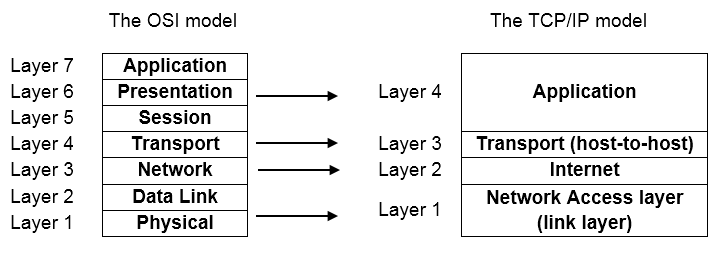 TCP/IP reference model
The features that stood out during the research, which led to making the TCP/IP reference model were:

Support for a flexible architecture.

The network was robust
TCP/IP reference model
1- Application layer

A vast array of protocols combines at the Application layer

 The Application layer defines protocols for node-to-node application communication 

Controls user-interface specifications.
TCP/IP reference model
2- The Transport (Host-to-Host) layer
Two end-to-end transport protocols have been defined here. 
1- TCP (Transmission Control Protocol)
Reliable connection-oriented protocol 
Segments the incoming byte stream
Reassembles the received messages 
Flow control 

2- UDP (User Datagram Protocol), 
An unreliable, connectionless protocol 
It is also widely used for one-shot, client-server-type request-reply queries
TCP/IP reference model
3- The Internet layer

The internet layer defines an official packet format and protocol called IP

Plus a companion protocol called ICMP 

The job of the internet layer is to deliver IP packets where they are supposed to go. 

Packet routing is clearly a major issue here.
TCP/IP reference model
4- The Network Access layer

The Network Access layer monitors the data exchange between the host and the network. 

Oversees hardware addressing 

Defines protocols for the physical transmission of data.
TCP/IP reference model
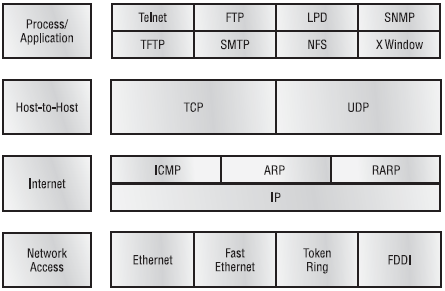 The Model Used in in our course
The strength of the OSI reference model is the model itself 


The strength of the TCP/IP reference model is the protocols.


The Model Used in our course has five layers.
The Model Used in in our course
The Model Used in in our course
The physical layer 
How to transmit bits across different kinds of media as electrical (or other analog) signals. 

The link layer 
How to send finite-length messages between directly connected computers with specified levels of reliability. 
Ethernet and 802.11 (Wi-Fi) are examples of link layer protocols.
The Model Used in in our course
The network layer 
How to combine multiple links into networks. 
Finding the path along which to send the packets. 
IP is the main example.

The transport layer 
Strengthens the delivery guarantees of the Network layer
Increased reliability
TCP is an important example.
The Model Used in in our course
5- The application layer

Contains programs that make use of the network. 


HTTP and DNS are used by many applications.
Comparison of OSI and TCP/IP
Comparison of OSI and TCP/IP
Comparison of OSI and TCP/IP
Data Encapsulation
When a host transmits data across a network to another device, the data goes through a process called encapsulation and is wrapped with protocol information at each layer of the OSI or TCP/IP model. Each layer communicates only with its peer layer on the receiving device.
Data Encapsulation
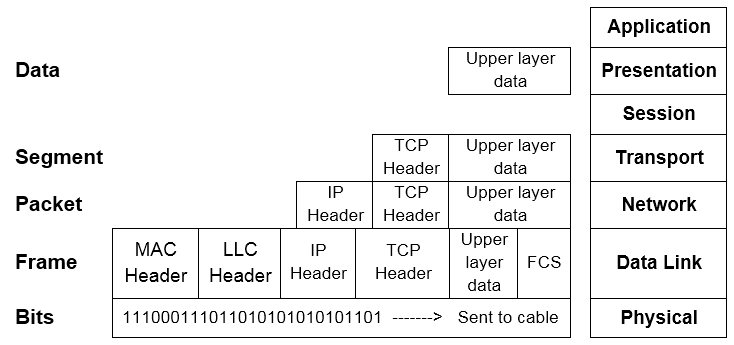 Data Encapsulation
At a transmitting device, the data encapsulation method works like this:
1- User information is converted to data for transmission on the network.
2- Data is converted to segments, and a reliable connection is set up between the transmitting and receiving hosts.
3- Segments are converted to packets or datagrams, and a logical address is placed in the header so each packet can be routed through an internetwork.
4- Packets or datagrams are converted to frames for transmission on the local network. Hardware (Ethernet) addresses are used to uniquely identify hosts on a local network segment.
5- Frames are converted to bits, and a digital encoding and clocking scheme is used.
THANK YOU
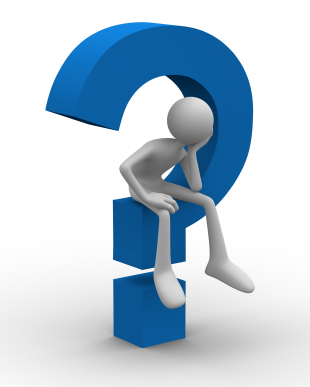